آزمون هوش ریون بزرگسالان
(9 سال و بالاتر)

دکتر رضا برومند
ماتریس های پیش رونده هوش ریون بزرگسالان
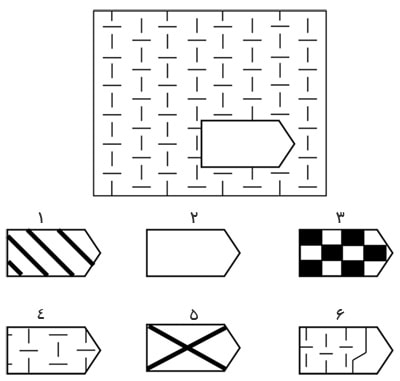 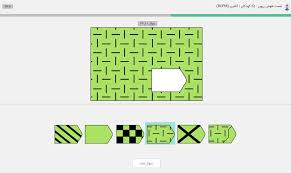 مقدمه
تست هوش ماتریس های ریون، یک آزمون معتبر برای سنجش سطح پیشرفت فکری و تفکر منطقی است.
 این تست آنلاین می تواند ضریب هوشی یا آی کیو را در افراد بین 9 الی 65 سال و به طور کلی بزرگسالان بدون توجه به زبان و ملیت شخص شناسایی کند. 
این تست آی کیو (IQ)که امروزه به عنوان یکی از معتبر ترین و استاندارد ترین فاکتور های سنجش هوش در دنیا شناخته می شود، در سال 1936 توسط جان ریون طراحی شده است.
سه فرم آزمون های ریون
هدف : استعداد و روشنفکری آزمودنی را با استفاده از آزمون ریون بسنجند .
شرح حال :
نام و نام خانوادگی : .....................................  سن : ...............................................
تحصیلات : ..................................................... شغل : .............................................
زمینه ناراحتی جسمی و روانی : ..............................................................................
......................................................................................................................................
علایق و سرگرمیها : .................................................................................................
......................................................................................................................................
روابط خانوادگی با تک تک اعضای خانواده : ........................................... ...........
......................................................................................................................................
سن پدر : ............................ تحصیلات : ....................... شغل :.............................
سن مادر : ......................... تحصیلات : ........................ شغل :.............................
تعداد خواهر و برادر : ..............................................................................................
....................................................................................................................................
....................................................................................................................................
( آزمون ریون- raven )
این آزمون پیش از جنگ جهانی دوم تهیه شده است .
 در اندازه گیری هوش افراد در همه سطوح از کودک 5 ساله تا بزرگسالان به کار می رود .
 سوالهای مطرح شده در ماتریس همه از یک نوع هستند و همگی الگویی از تصاویر را نشان می دهد .
 این سوالها بر اساس منطق خاصی تنظیم شده اند .
آزمودنی باید منطقی را که بر اساس آن الگوی هر سوال ساخته شده است را کشف کند .
( آزمون ریون- raven )
آزمودنی باید از بین تصاویر که به عنوان گزینه احتمالی در زیر هر الگو قرار گرفته است تصویری را که الگوی سوال را کامل می کند انتخاب نماید .
 سوال های آزمون از ساده به مشکل تنظیم شده اند .
 سوالهای انتهایی ماتریس های ریون به اندازه دشوارند که کمتر کسی می تواند در محدوده زمانی تعیین شده پاسخ های درست همه انها را پیدا کند
( آزمون ریون- raven )
این آزمون عمدتا هوش سیال را اندازه گیری می کند .
 برخورداری از شرایط بهتر اجتماعی و آموزشی در پاسخ دادن به سوالها تاثیری ندارد . یک نوع آزمون مستقل از فرهنگ به شمار می رود .
 ولی هنوز ثابت نشده که این آزمون به طور کامل مستقل از فرهنگ است .
( آزمون ریون- raven )
محدویدیت آزمون ریون این است که سوالهای آن تنوع زیادی ندارد .
 آزمون ریون دارای 2 نوع است 
 آزمون ریون برای سنجش هوش کودکان 5 تا 9 سال است و دارای تصاویر رنگی است .
 آزمون ریون برای سنجش هوش کودکان 9 سال به بالا و دارای تصاویر سیاه و سفید است .
 زمان اجرای آزمون 45 دقیقه است
( آزمون ریون- raven )
آزمون های پیش رونده ریون یک آزمون گروهی هوش است و همچنین یک آزمون غیر کلامی .
 این آزمون به طور کلی برای هر کسی کاربرد دارد . یعنی این آزمون را هم برای کودکان و هم برای بزرگسالان ( 5 الی 65 سال ) و همچنین در هر جامعه ای می توان استفاده کرد .
این آزمون را می توان برای این افراد مناسب باشد
به زبان انگلیسی آشنایی ندارند . ( یعنی قادر به صحبت کردن یا فهمیدن زبان انگلیسی نیستند )
 افرادی که قدرت تکلم ندارند . ( آفازی )
 افراد ناشنوا استفاده کرد .
 در صورتی که آزمودنی بتواند آن را در مدت 20 دقیقه تکمیل کند یک آزمون سرعت محسوب می شود .
 محدودیت زمانی برای اجرای آزمون وجود ندارد .
 می توان آن را به صورت گروهی یا انفرادی انجام داد
آزمون ریون- raven
این آزمون را می توان به عنوان مکمل آزمون وکسلر – استنفرد بینه به کار برد .
 آزمون C.P.M – S.P.M – A.P.M توسط ج . سی . ریون در بریتانیا به منظور اندازه گیری عامل عمومی ( G ) اسپیرمن ساخته شده است .
از نظر روانشناسان بهترین شاخص عامل عمومی ( G ) شناخته شده است .
پاسخ دادن به آزمون ریون مستلزم کشف رابطه  در مواد انتزاعی است .
آزمون ریون- raven
فرم اول آزمون در سال 1938 و فرم دوم و سوم ان در سال 1947ابداع شد .
 ماتریس ( سری تصاویر انتزاعی ) که یک طوالی منطقی را در تصاویری به وجود می آورند که از نظر شکل مشابه هستند ولی به جز یکی بقیه نقایصی دارند و باید از میان 6 تا 8 تصویر جداگانه تصویری را انتخاب کند که ماتریس ( طرح ) را تکمیل کند .
 انتخاب آزمودنی باید از قانون حاکم بر ماتریس ها پیروی کند .
( آزمون ریون- raven )
آزمون ریون یک آزمون رشد ذهنی است که هوش را از دوران کودکی تا پیری اندازه گیری می کند .
فرم اول 60 ماتریس که درجه دشواری آنها به تدریج افزایش می یابد به 5 گروه تقسیم می شود .
( آزمون ریون- raven )
( الف – ب – پ – ت - ج ) ( A / B / C / D / E ) .
 فرم دوم با 36 ماتریس به 3 گروه A – AB – B تقسیم می شود .
  به کودکان 5 تا 11 سال و عقب مانده ذهنی اختصاص دراد .
 فرم دوم رنگی است ( در فرم دوم جهت ایجاد انگیزه در کودکان و جلب توجه و حفظ دقت آنان از این تصاویر به صورت رنگی استفاده می شود تا ماهیتت درک تصاویر را برای کودکان واضح تر و روشن تر کند .
 ماتریس ها یپیش رونده ( APM  ) فرم سوم آزمون ریون که دارای 2 کتابچه است و برای اندازه گیری هوش بزرگسالان درخشان 11 سال به بالا استفاده می شود
موارد مورد نیاز برای انجام آزمایش
کتابچه آزمون ( کتابچه رنگی یا سیاه و سفید )
 پاسخنامه
 کلید نمره گذاری
 جدول معادل هوشبهر برای سنین مختلف
جدول رتبه درصدی 
 جدول تفسیر کیفی معادل هوشبهر
مداد ، پاک کن ، تراش ، خط کش
 حایل
نتیجه گیری از اجرای آزمون ریون بزرگسالان
آزمون ریون بزرگسالان با دانشجویان رشته گروه روانشناسی عمومی انجام شد .
 به دلیل مساوی نبودن آزمودنی ها 6 آزمودنی زن از بین 25نفر  و 6 آزمودنی مرد از بین 6 نفر انتخاب شدند .
 پاسخ های آزمودنی ها وارد پاسخنامه شد و نتیجه را در صفحه بعد می توانید مشاهده کنید .
نتیجه گیری از اجرای آزمون ریون بزرگسالان
نتیجه گیری از اجرای آزمون ریون بزرگسالان
نحوه اجرا
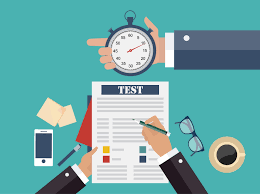 نحوه اجرای آزمون
راهنمای اجرای آزمون ماتریس های پیشرونده ریون
وسایل آزمایش
کتابچه های ازمون و پاسخنامه به تعداد لازم و یک کتابچه وپاسخنامه برای آزماینده.
طرزنشستن آزمودنی ها
ازمودنیها باید به اندازه کافی از همدیگر فاصله داشته باشند تا نتوانند پاسخهای دیگران را ببینند . 
برای رفت و آمد ناظران جلسه باید محل کافی در نظر گرفت۰
روش اجرای آزمون هوش ریون بزرگسالان
به هر یک از ازمودنی ها پاسخنامه داده می شود واز آنها در خواست می شود که مشخصات خود را بالای پاسخنامه در محل تعیین شده بنویسند .
 وقتی همه آزمو دنیها مشخصات خود را نوشتند آزماینده می گوید:
 به هر یک از شما یک کتابچه امتحان داده می شود ولی قبل از اعلام شروع امتحان کتابچه را باز نکنید . 
بلافاصله کتابچه های  ازمون توزیع می شود
روش اجرای آزمون هوش ریون بزرگسالان
بعد ازماینده می گوید : صفحه اول کتابچه ازمون را باز کنید از سمت چپ خود آزماینده نیز صفحه اول کتابچه آزمون را باز می کند و نشان می دهد در بالای صفحه نوشته شده است 
سوال یک و در پاسخنامه در ستون اول شماره سوال نوشته شده است نشان می دهد در قسمت بالای صفحه شکلی می بینید که قسمتی از ان است حالا قطعه های پایین را نگاه کنید آزماینده دست خود را به ترتیب روی قطعه ها می گذارد
روش اجرای آزمون هوش ریون بزرگسالان
نامناسب است قطعه های (۲و۳) نیز نامناسب هستید 
چون طرح آنها با طرح شکل بالا یکی نیست قطعه های(۶) چطور ؟ 
این قطعه نیز نامتناسب است توضیح می دهد که ناقص است قطعه ای را که برای پر کردن محل خالی شکل مناسب است با انگشت خود نشان دهید.
 آزماینده به ازمودنیها نگاه می کند تا اطمینان حاصل کند که قطعه درست را نشان دهند 
در صورت لزوم آزماینده توضیحات بیشتری می دهد .
روش اجرای آزمون هوش ریون بزرگسالان
بعد می گوید : بلی قطعه (۴) درست است بنابراین جواب سوال یک عبارت است از (۴) . در پاسخنامه مقابل سوال یک روی حرف (۴) علامت (×) می گذارید لطفا کتابچه را ورق نزنید پس از این که همه آزمودنیها در برابر سوال یک در پاسخنامه علامت (×) گذاشتند آزماینده می گوید:
 در هر یک از صفحه های بعدی این کتابچه نیز شکلی خواهید دید که قسمتی از ان ناقص است و در پایین نیز شکل قطعه های مختلفی داده شده که فقط یکی از آنها از هر لحاظ مناسب است
روش اجرای آزمون هوش ریون بزرگسالان
بعد می گوید : بلی قطعه (۴) درست است بنابراین جواب سوال یک عبارت است از (۴) . در پاسخنامه مقابل سوال یک روی حرف (۴) علامت (×) می گذارید لطفا کتابچه را ورق نزنید پس از این که همه آزمودنیها در برابر سوال یک در پاسخنامه علامت (×) گذاشتند آزماینده می گوید:
 در هر یک از صفحه های بعدی این کتابچه نیز شکلی خواهید دید که قسمتی از ان ناقص است و در پایین نیز شکل قطعه های مختلفی داده شده که فقط یکی از آنها از هر لحاظ مناسب است